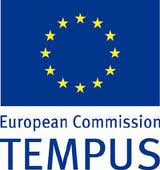 University of Alicante Institute in ICT
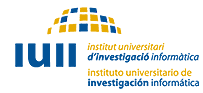 What is?
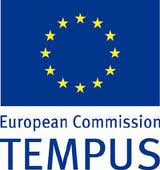 A research body attached to the University of Alicante
High level research in the fields of 
computing
advanced research training
 technological development 

It works closely with the business world encouraging technological innovation and the transfer of advanced technologies
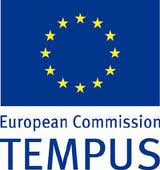 95 researchers
an excellent research background in various IT related fields, such as:
computer architectures and technology, 
digital libraries, 
high performance computing and parallelism, 
cryptology and computational security, 
e-learning, 
industrial computing, 
Web engineering and datawarehouses,
language processing and information systems, etc
Aims
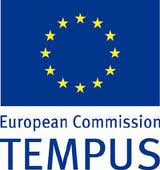 Encourage and promote good research into computer science in terms of both basic scientific aspects and also applied science.

Establish high level training in the institute’s field of activity through postgraduate programmes and specialisation studies, focusing on interdisciplinary themes, in addition to training courses and ongoing studies.

Promoting links with other similar research bodies in Spain and world wide in order set up international research networks.
Aims
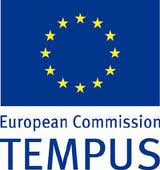 Provide scientific and technical advisory services to individual or public or private business entities within the scope of the institute’s competence.

Promote cooperation with businesses within the scope of research and development.

Remote technological innovation, encouraging technological transfer to society and, in particular, the industrial sector
Social Impact
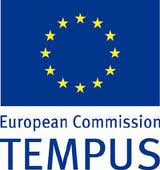 Its creation is part of an endeavour to modernise business technology and innovation, as well as society in the Alicante region, which it is hoped will have positive consequences for social welfare in general
Social Impact
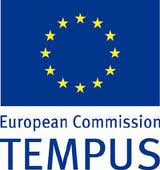 Increased use of new technologies in all productive sectors of the area of influence. Greater involvement of regional business in improving the accessibility of its products and services to the disabled.

Improved adaptation of products and services to the multicultural and multilingual situation our society is currently experiencing.

Foreseeable reduction in the price of new technology products and services.
Social Impact
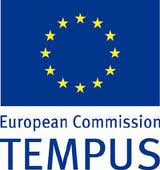 Creation and development of new companies linked to computer technology.

Greater professional opportunities for postgraduate students and researchers trained at the institute.

Increased productivity in research due to various collaborative relations, internal and external, continuously promoted by the institute.
Research Groups
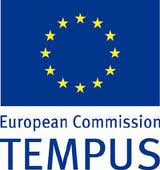 Automatics, 
Robotics and Artificial Vision
High Performance Computing and Parallelism
Cryptology and Computational Security
GrupoM. Networks and Middleware
Industrial Computing and Artificial Intelligence
Industrial Computing and Computer Networks
Bioinspired Engineering and Health Computing
Engineering Web, Applications and Developments
Lucentia
Natural Language Processing and Information Systems
Pattern Recognition and Artificial Intelligence
Robotics and Three Dimensional Vision
Signals, Systems and Telecommunication
Transducens: Machine Translation, Digital Libraries and E-learning
UniCAD: CAD/CAM/CAE Research Group
Robot Vision Group
R&D&I Training
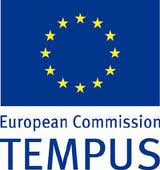 Master's Degree in Automatics and Robotics.
Master's Degree in Aplications and Web Services Development.
Master's Degree in Computing Technologies.

Doctoral programmes
Other training courses
Conferences
Seminars
What IUII offers
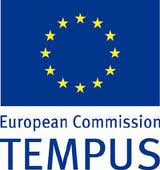 Aids
Grants
Job Vacancies
Research vacancies
Practice
Calls
Technology Transfer
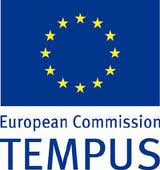 IUII provides a means of coordinating computing research at the UA and channelling this to society by 
promoting cooperation in the industrial sector and 
providing mechanisms to facilitate interaction between the two sectors.
R&D agreements and contracts with companies
Technology Enterprises
Collaborating Companies
THANK YOU!
http://www.iuii.ua.es/

JORGE CALERA RUBIO
calera@dlsi.ua.es